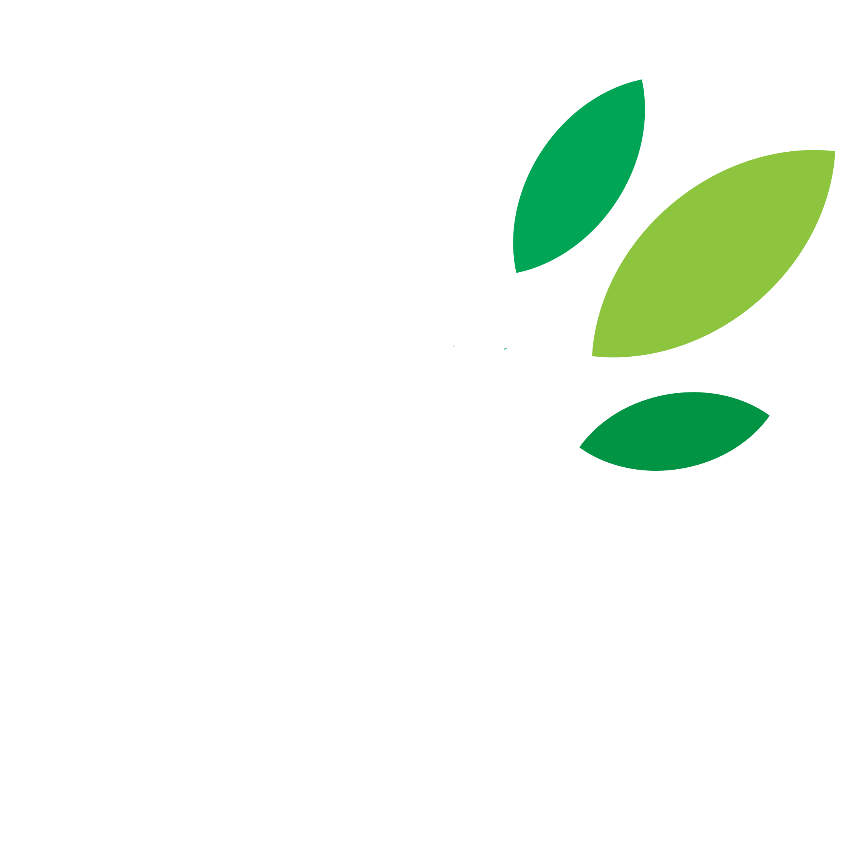 Les Québécois et la générosité : quelles sont les tendances en philanthropie ?
Par :Daniel AsselinDirecteur principal du développement philanthropiqueFondation de l’Université de Sherbrooke20 octobre 2021
1
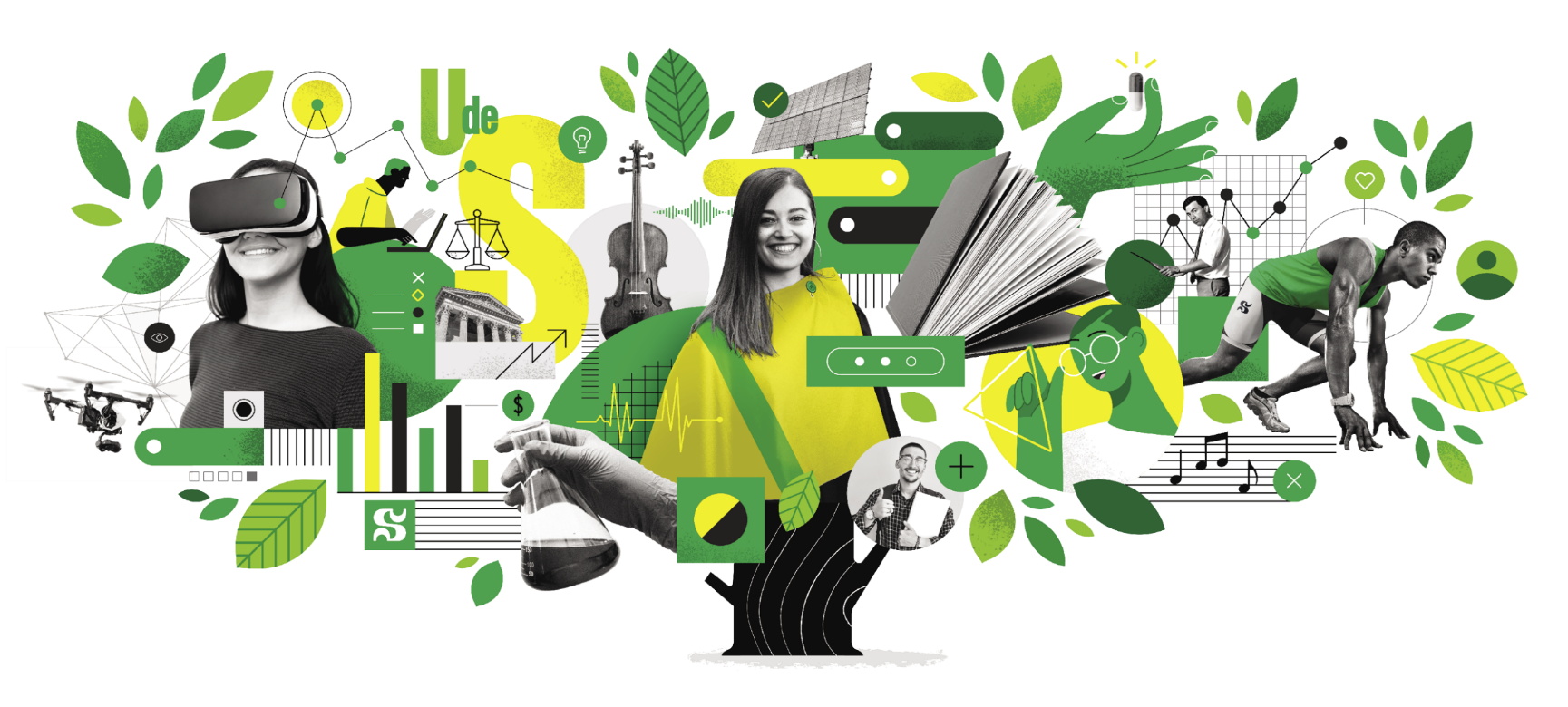 PLAN de la conférence
Qui suis-je?
Petite histoire de la philanthropie 
Marché de philanthropie Le développement du marché au Québec et au Canada 
Développement du marché versus les stratégies de sollicitations
Plafonnement du marché des dons corporatifs
Multiplication des sollicitations 
Comportements générationnels et l’impact sur la philanthropie
Enjeux futurs de la philanthropie
Alliances à venir en philanthropie
Dons majeurs et individuels afin d’assurer la pérennité des organisations
Modèles et l’émergence des nouveaux philanthropes
Présentation
2
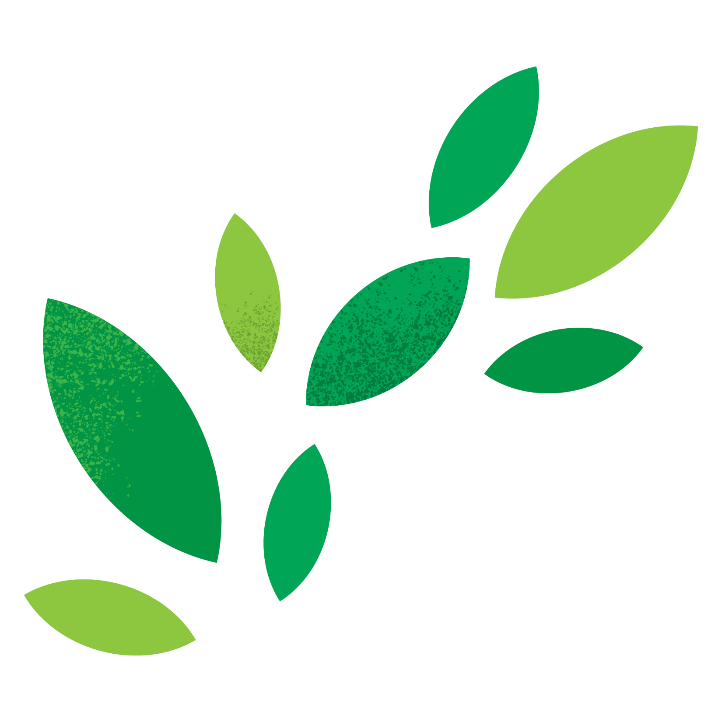 Qui suis-je ?
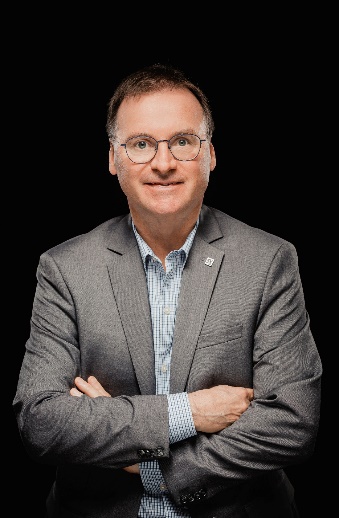 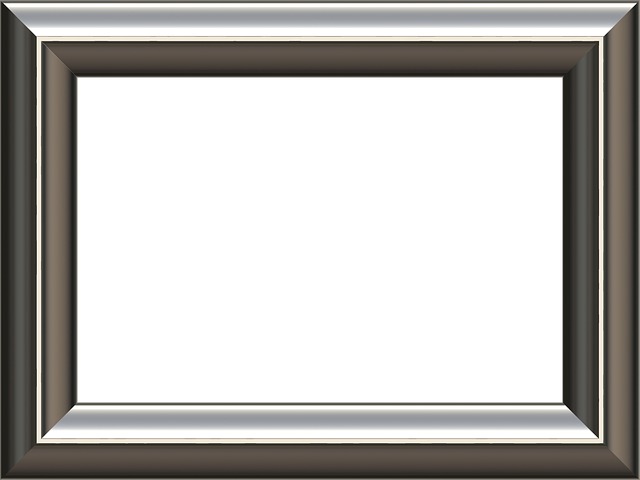 Daniel Asselin
Diplômé en éducation physique (1981)
Ambassadeur de la FASAP 2019
Directeur principal du développement philanthropique     de La Fondation de l’Université de Sherbrooke
Anciennement président de la firme Épisode
3
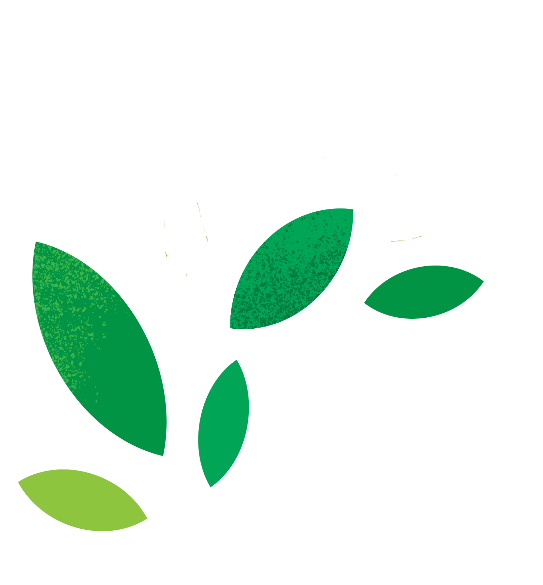 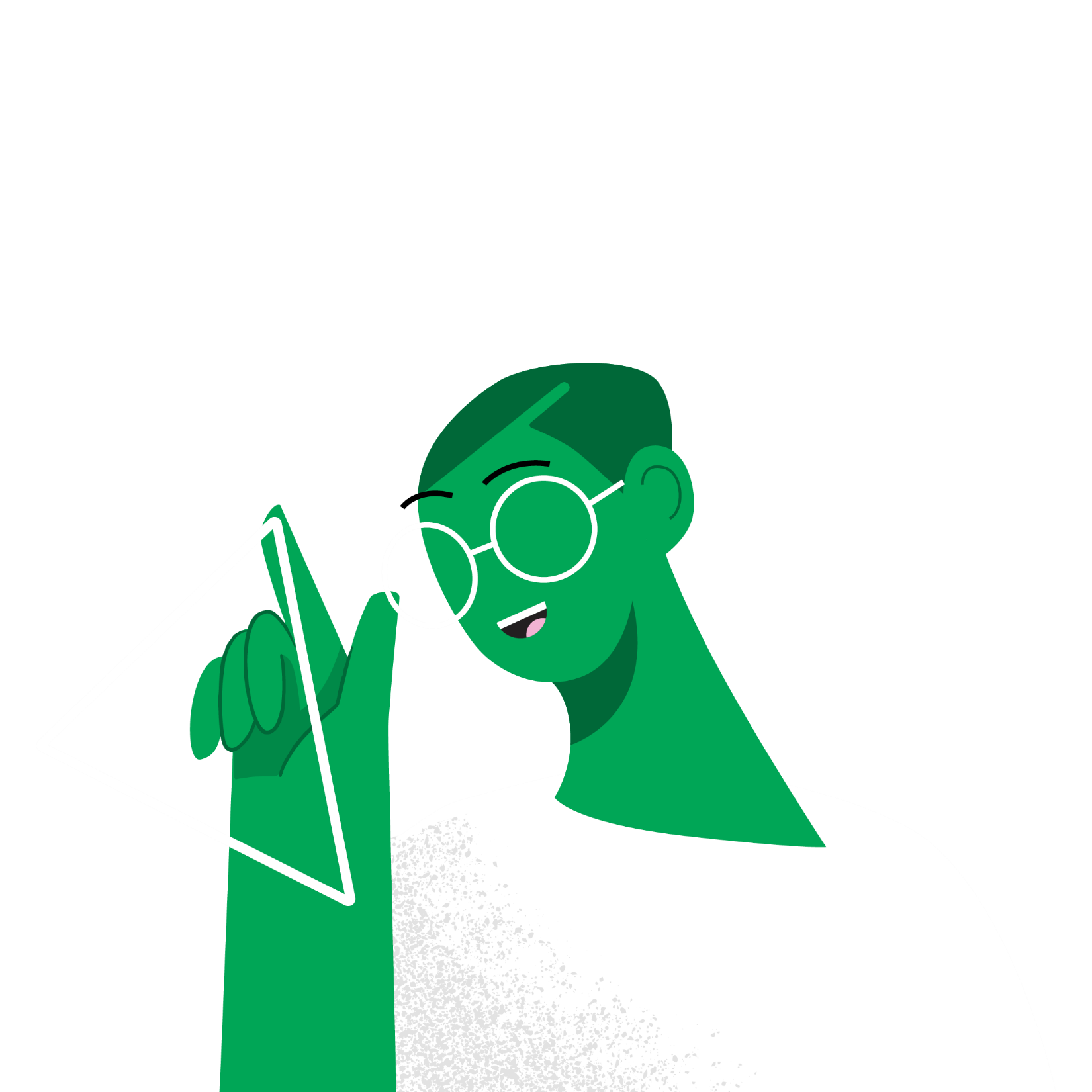 Petite histoire de la philanthropie
4
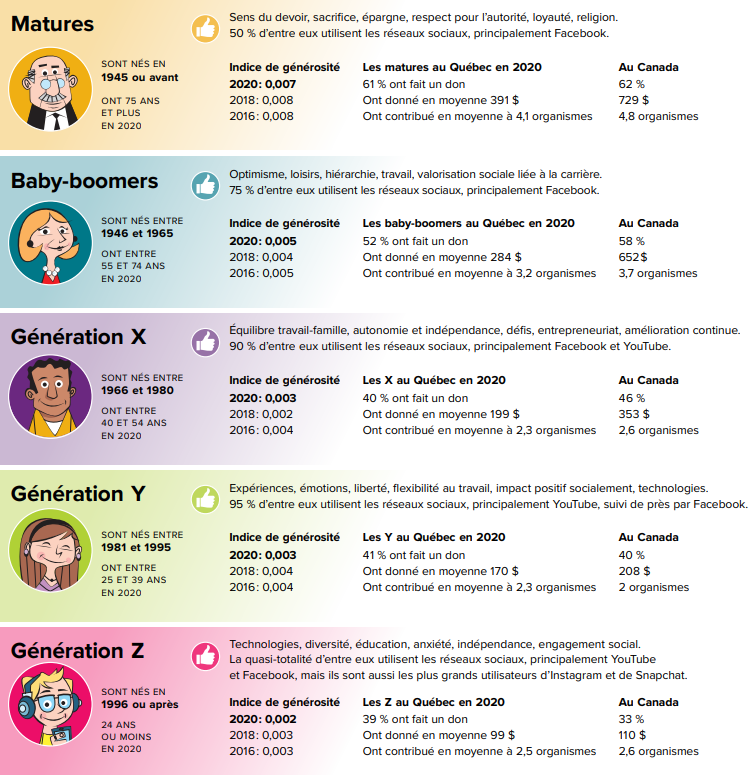 Présentation des Générations
5
marché de la philanthropie au Québec et au Canada
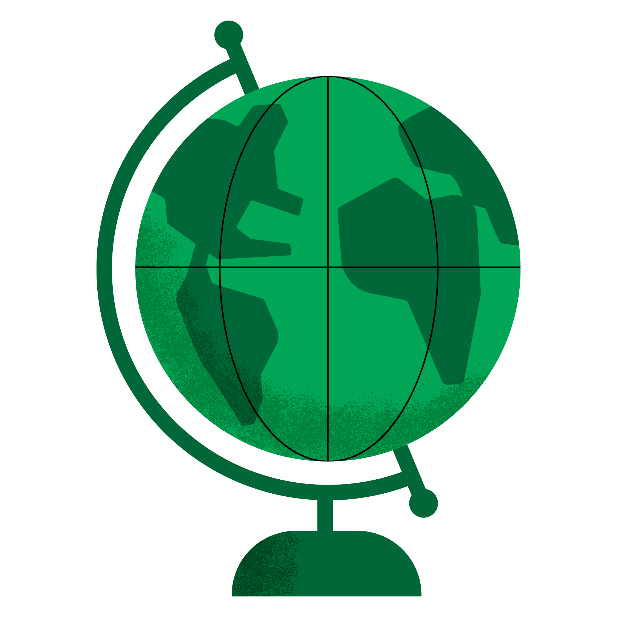 6
Préférences des Québécois quant à la portée géographique des dons, comparativement au reste du Canada
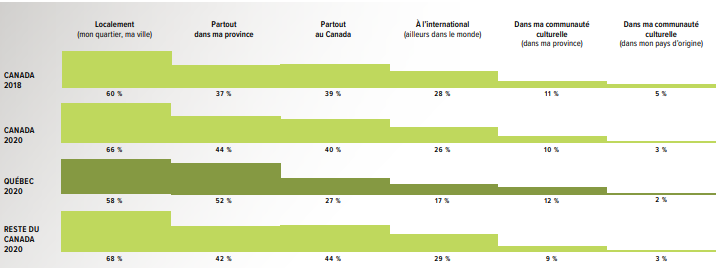 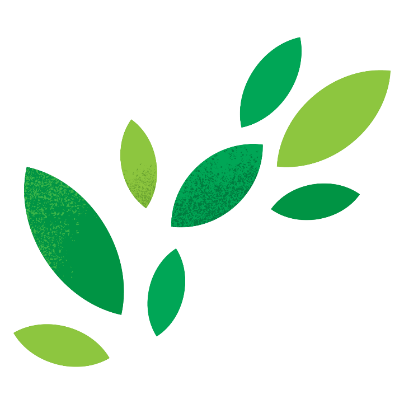 7
SECTEURS AUXQUELS LES GENS DONNENT LE PLUS

Au Canada comme au Québec, les secteurs les plus prisés des Canadiens sont :
ceux de la santé (43 %)
des services communautaires locaux (36 %) et de l’enfance
Et la jeunesse (32 %). 



Fait intéressant, l’environnement s’est taillé une place dans le top 10 des causes privilégiées par les donateurs québécois.
Top 3 des secteurs de prédilection au pays
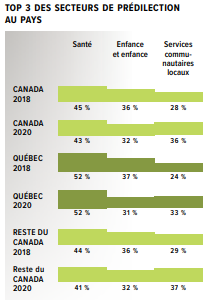 8
Moyenne totale des dons
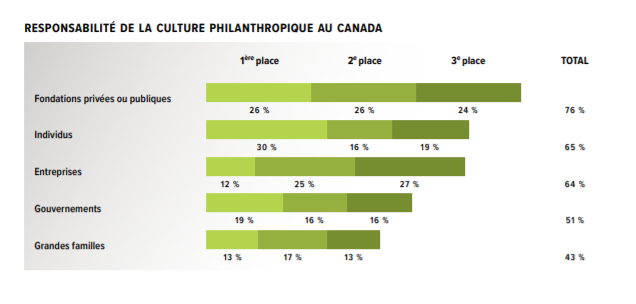 Au canada
En 2020, 48 % des Canadiens ont fait ou prévoient faire un don, ce qui représente une baisse de 12 % par rapport à 2018. 
Les Canadiens donnent moins qu’il y a deux ans. Toutefois, ceux qui ont donné ont été plus généreux qu’en 2018. En effet, en 2020, les Canadiens donnent en moyenne 413 $, soit une diminution de 46 $ par rapport à 2018. Par contre, les Canadiens qui ont fait des dons en 2020 se sont montrés plus généreux et ont fait des dons moyens de 716 $, soit 85 $ de plus que les Canadiens ayant donné il y a deux ans.

Au Québec
En 2020, 46 % des Québécois ont fait ou prévoient faire un don. Sans surprise, c’est au sein des générations les plus âgées que se retrouve le plus grand nombre de donateurs. En combinant les dons déclarés et non déclarés en 2020, les Québécois donnent en moyenne 227 $, ce qui est sensiblement identique à ce qu’ils ont donné en 2018 (224 $) et qui les distingue du reste des Canadiens, qui donnent en moyenne moins que les autres années.
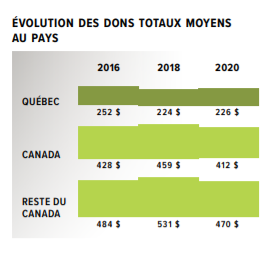 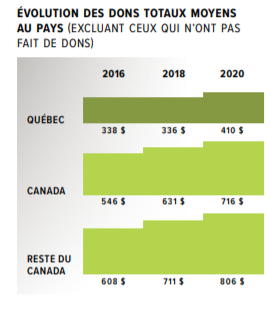 9
Top 10 des secteurs de prédilection par génération au Québec
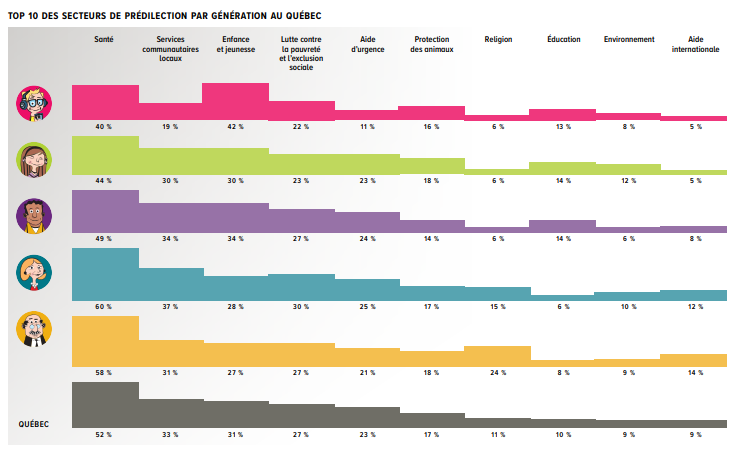 10
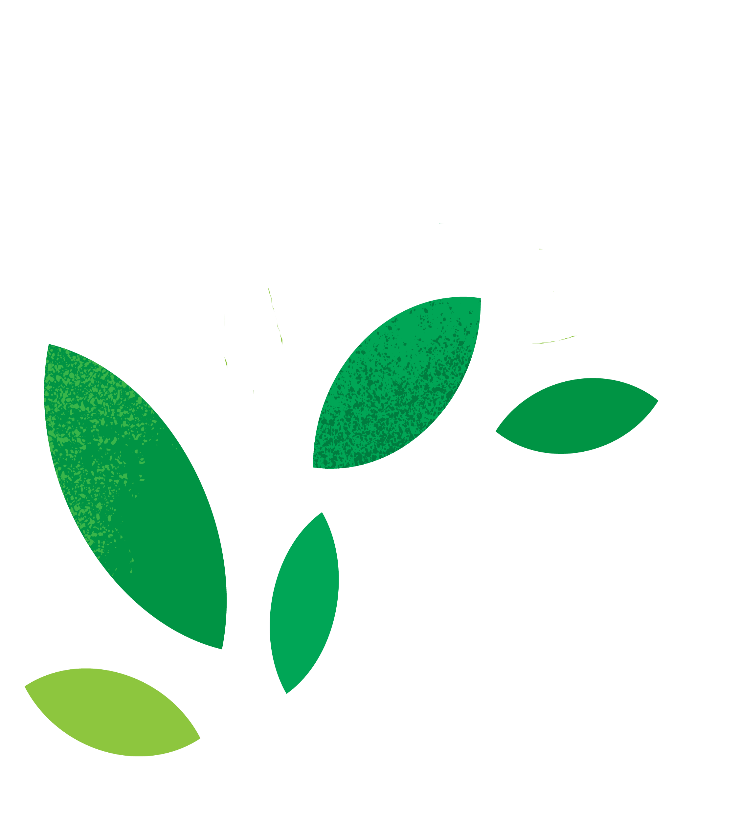 développement du marché versus les stratégies de sollicitation
11
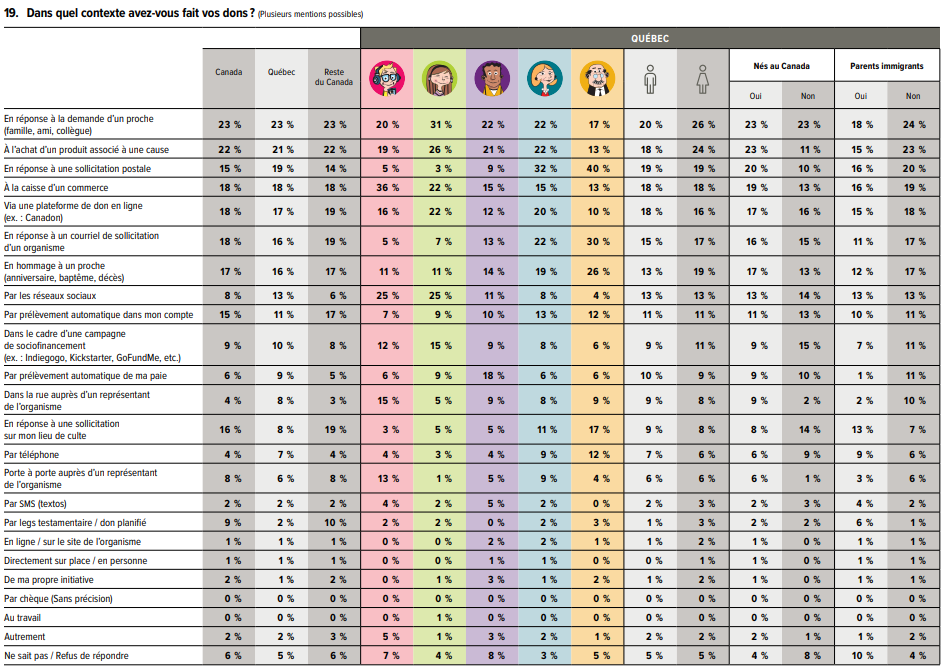 12
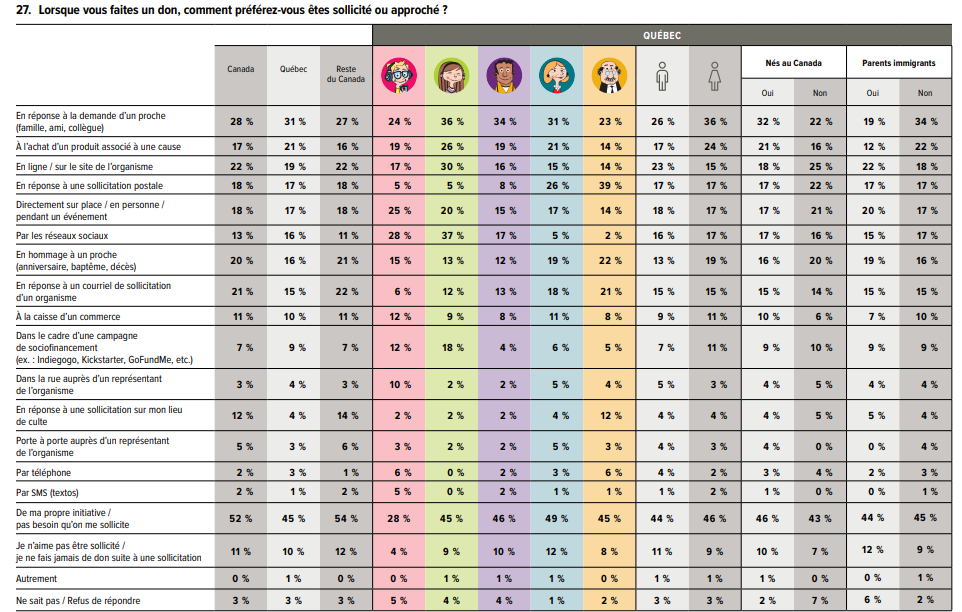 13
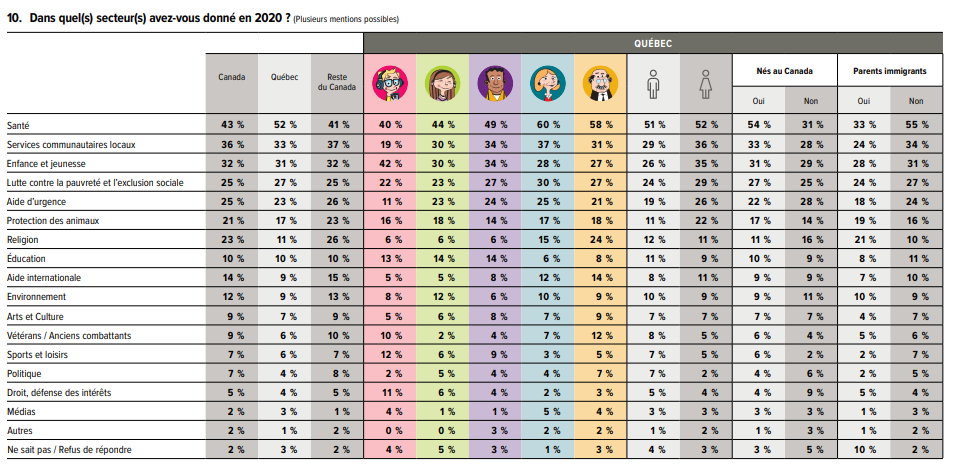 14
plafonnement du marché des dons corporatifs
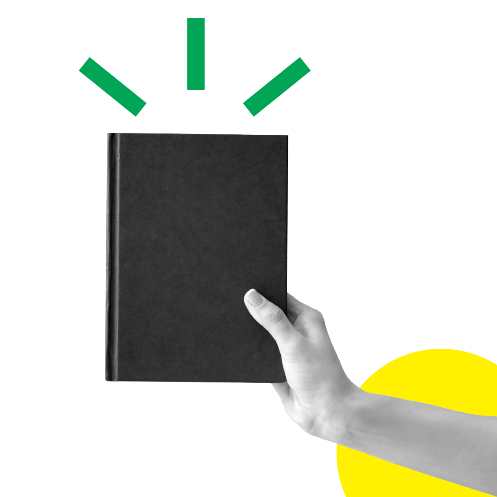 15
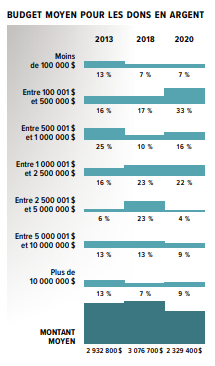 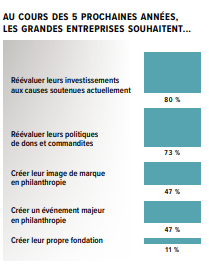 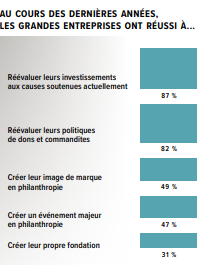 16
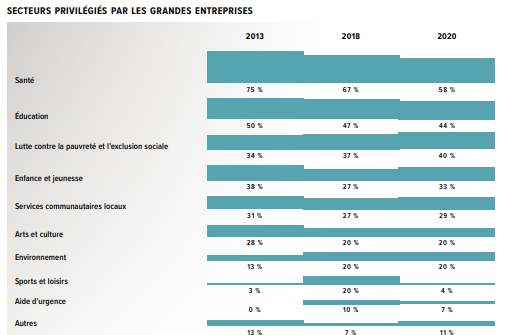 17
multiplication des sollicitations
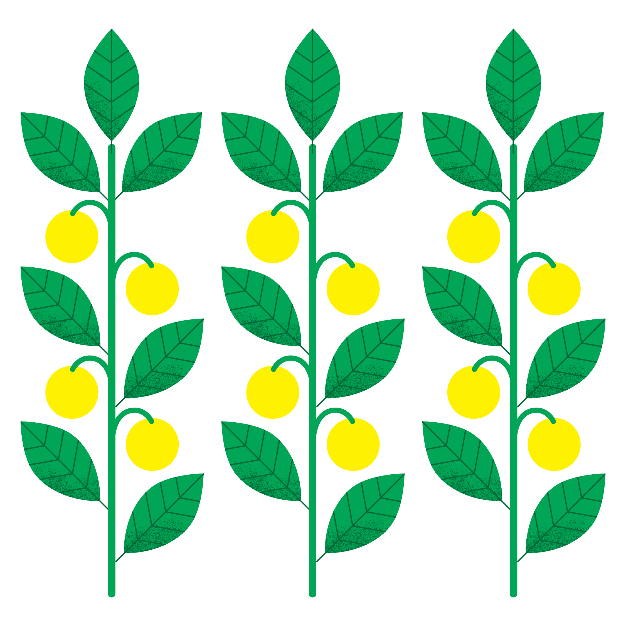 18
comportements générationnels et l’impact sur la philanthropie
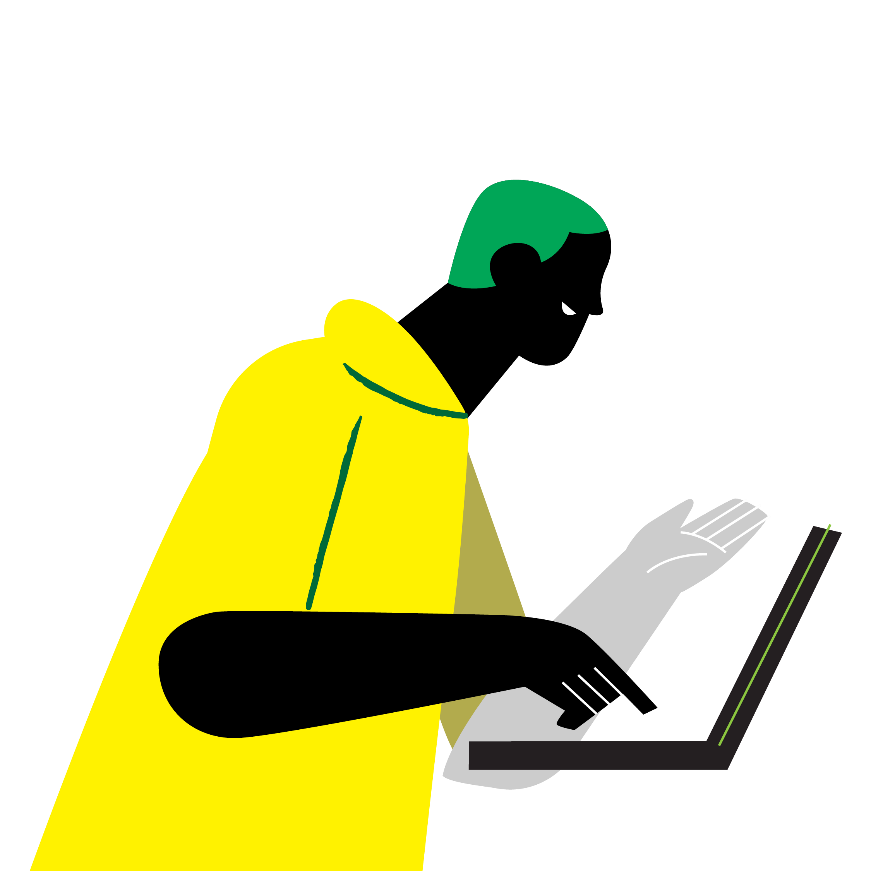 19
Faits Saillants
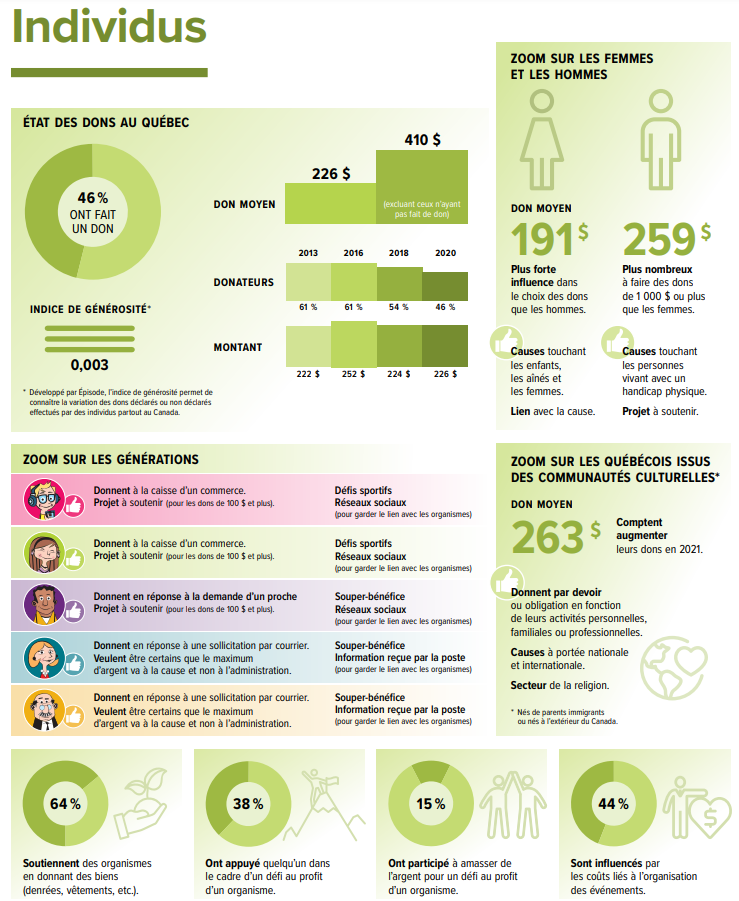 20
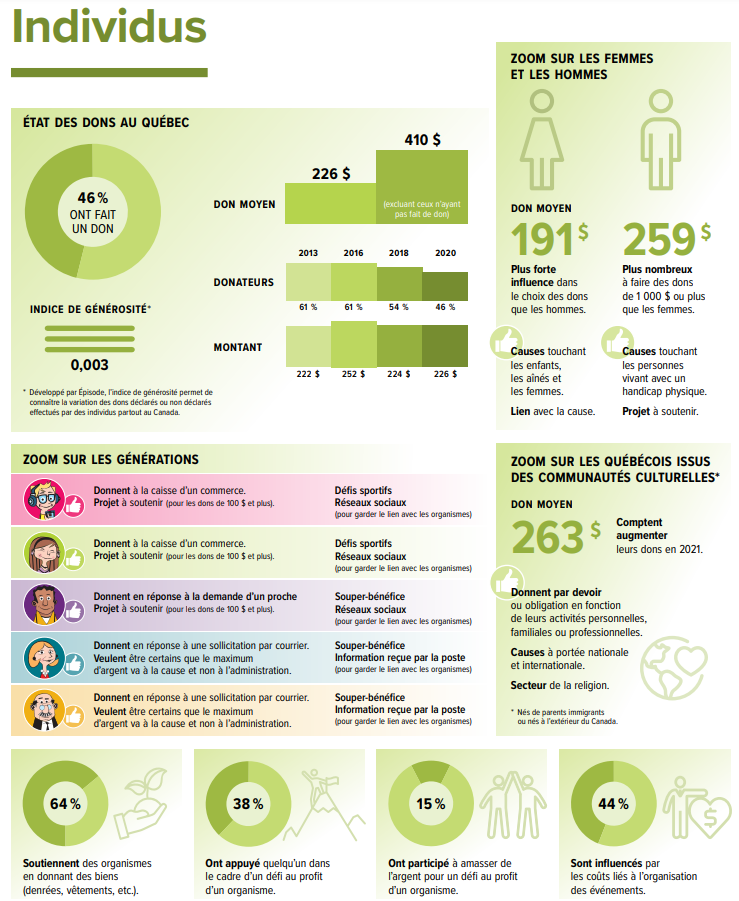 21
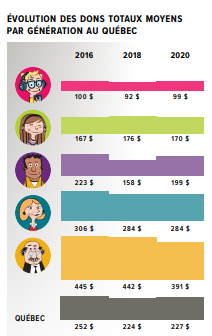 Seulement 8 % des Québécois donnent annuellement plus de 500 $ à des organismes philanthropiques. 
Au Québec, les dons non déclarés sont légèrement plus importants qu’au Canada. Ils représentent 32 % des dons totaux des Québécois. 

Dans le reste du Canada 

La diminution du nombre de donateurs est aussi flagrante dans le reste du Canada. 
Les Canadiens hors Québec étaient 62 % à donner en 2018, une proportion qui a diminué à 49 % en 2020. 
Le montant de leur don moyen a aussi connu une diminution importante, passant de 531 $ en 2018 à 470 $ en 2020. 
Toutefois, comme c’est le cas au Québec, les résidents des autres provinces canadiennes qui cultivent toujours la fibre philanthropique ont donné en moyenne 95 $ de plus cette année. 
Les représentants du reste du Canada sont presque deux fois plus nombreux que les Québécois à octroyer un montant supérieur à 500 $ à diverses causes en 2020 (17 %).
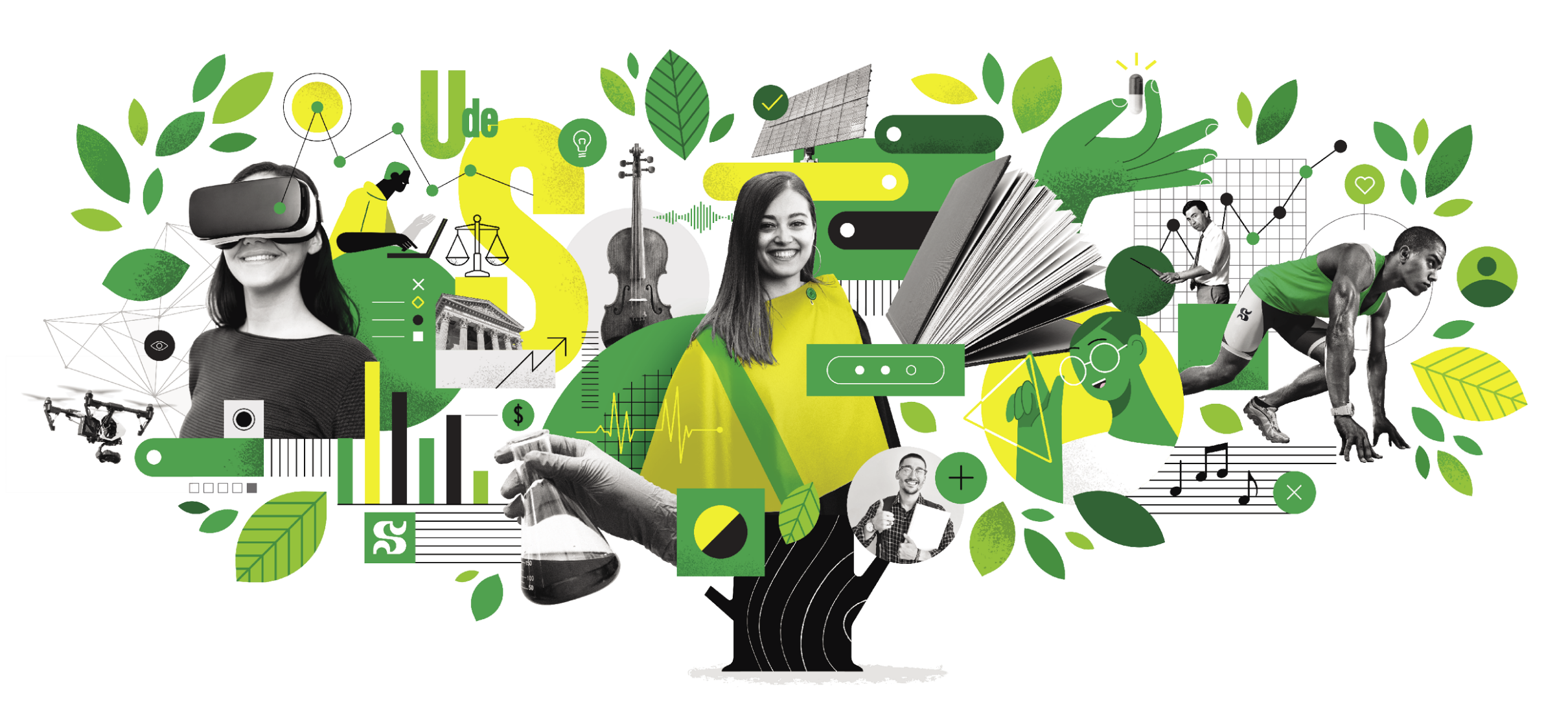 22
TENDANCES AU QUÉBEC
Comportement des générations

Les matures sont les plus grands donateurs, tant du côté du nombre que du montant. Ils donnent en moyenne 391 $.
Les baby-boomers suivent de près, puisque 52 % d’entre eux donneront en 2020.  Toutefois, leur don moyen est plus faible, se situant à 284 $
En 2020, les membres des autres générations ont donné ou donneront dans une proportion de 40 %, ce qui reflète une baisse significative chez les membres de la génération Y.
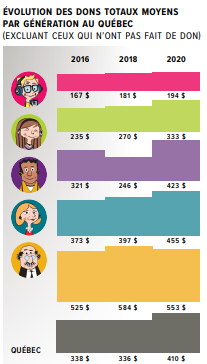 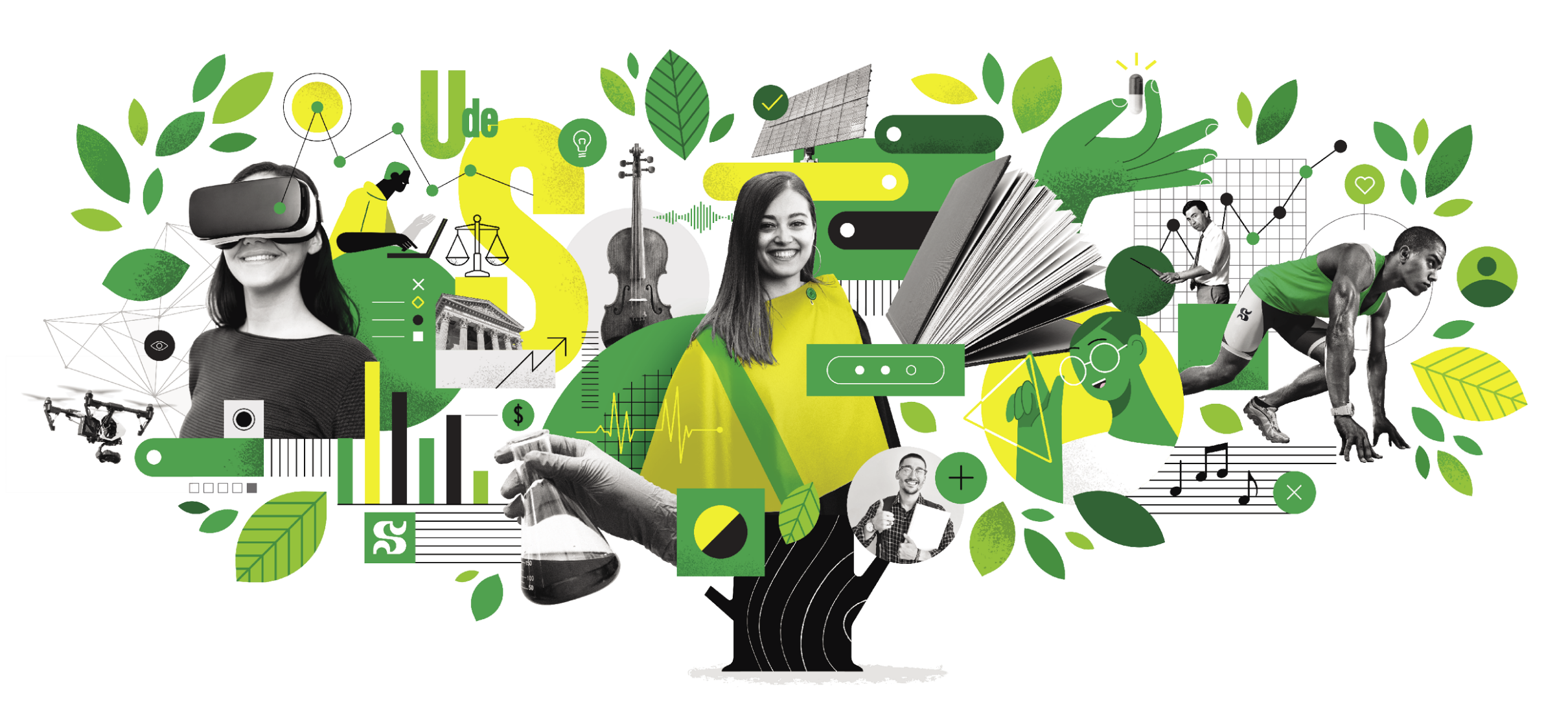 23
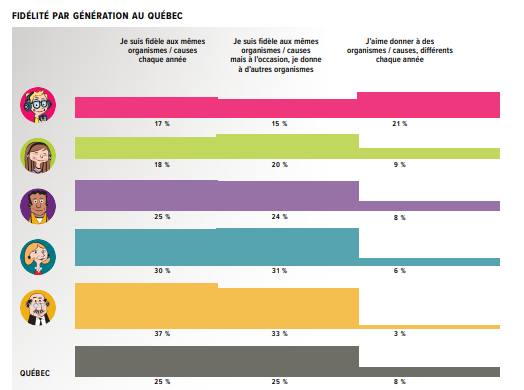 FIDÉLITÉ AUX ORGANISMES
La moitié des Québécois se disent fidèles aux organismes qu’ils soutiennent :
25 % d’entre eux sont fidèles aux mêmes organismes chaque année et l’autre
25 % l’est tout autant, bien que ceux qui en font partie spécifient qu’ils donnent à l’occasion à d’autres organismes.
Les donateurs les plus fidèles sont les matures et les baby-boomers. Au sein des autres générations, la fidélité diminue avec l’âge. 
Seuls les Z semblent assumer plus fortement le désir de donner à différentes causes chaque année.
24
NOMBRE D’ORGANISMES SOUTENUS 

Les Canadiens et les Québécois donnent respectivement à 3,2 et à 2,9 organismes. 
Au Québec, les Z et les Y sont plus portés à donner à un seul organisme (respectivement 25 % et 26 %), tandis que les matures sont enclins à donner à quatre organismes et plus (33 %) et soutiennent en moyenne 4,2 organismes. 
Ainsi, plus les gens vieillissent, plus ils développent une propension à soutenir un plus grand nombre d’organismes. 
Cette tendance s’observe également au Canada.
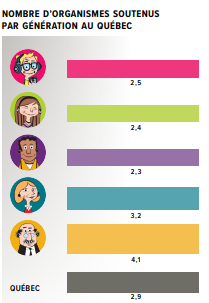 25
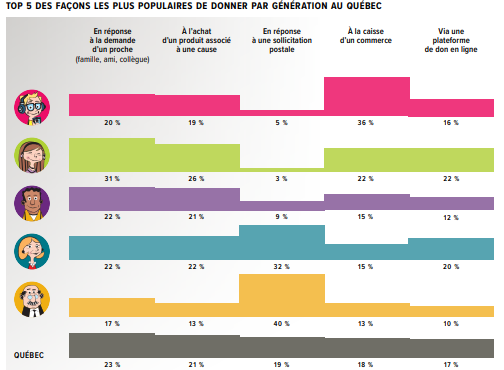 26
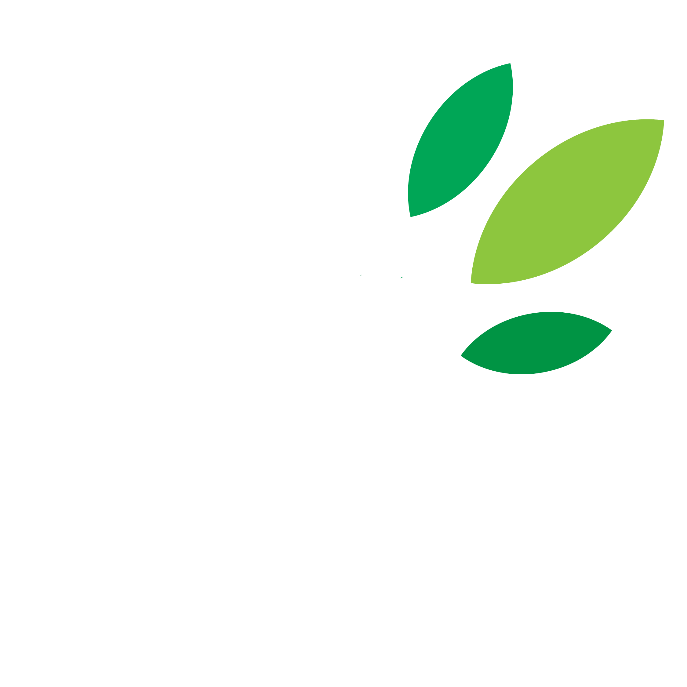 enjeux futurs de la philanthropie
27
alliances à venir en philanthropie
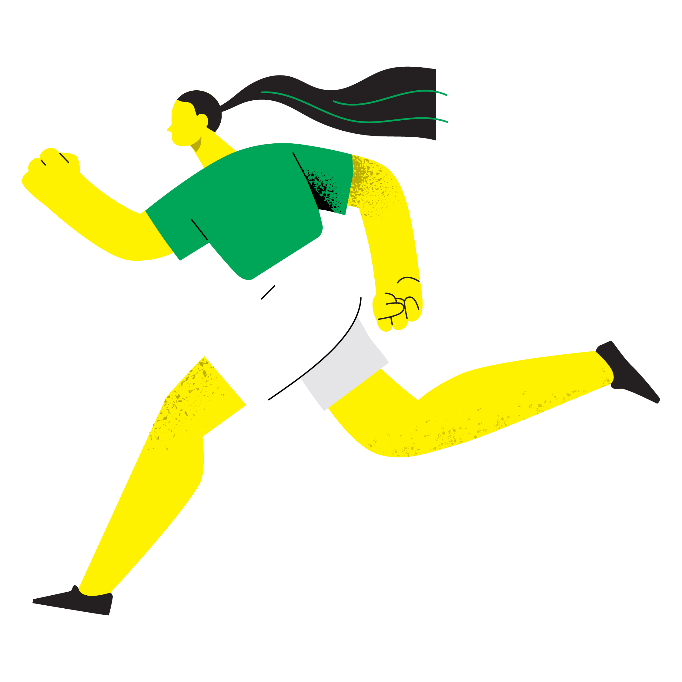 28
dons majeurs et individuels afin d’assurer la pérennité des organisations
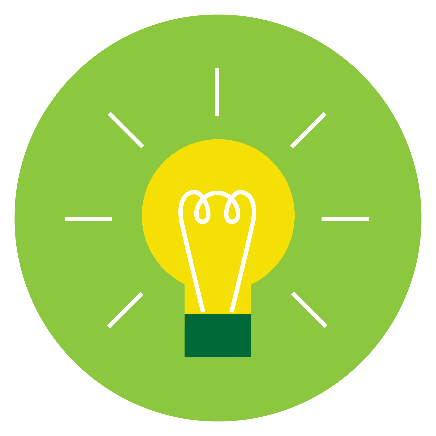 29
modèles et l’émergence des nouveaux philanthropes
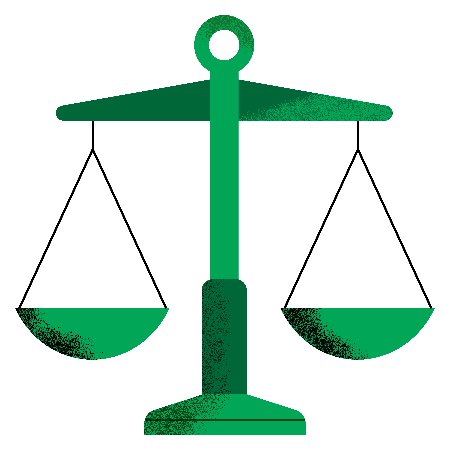 30
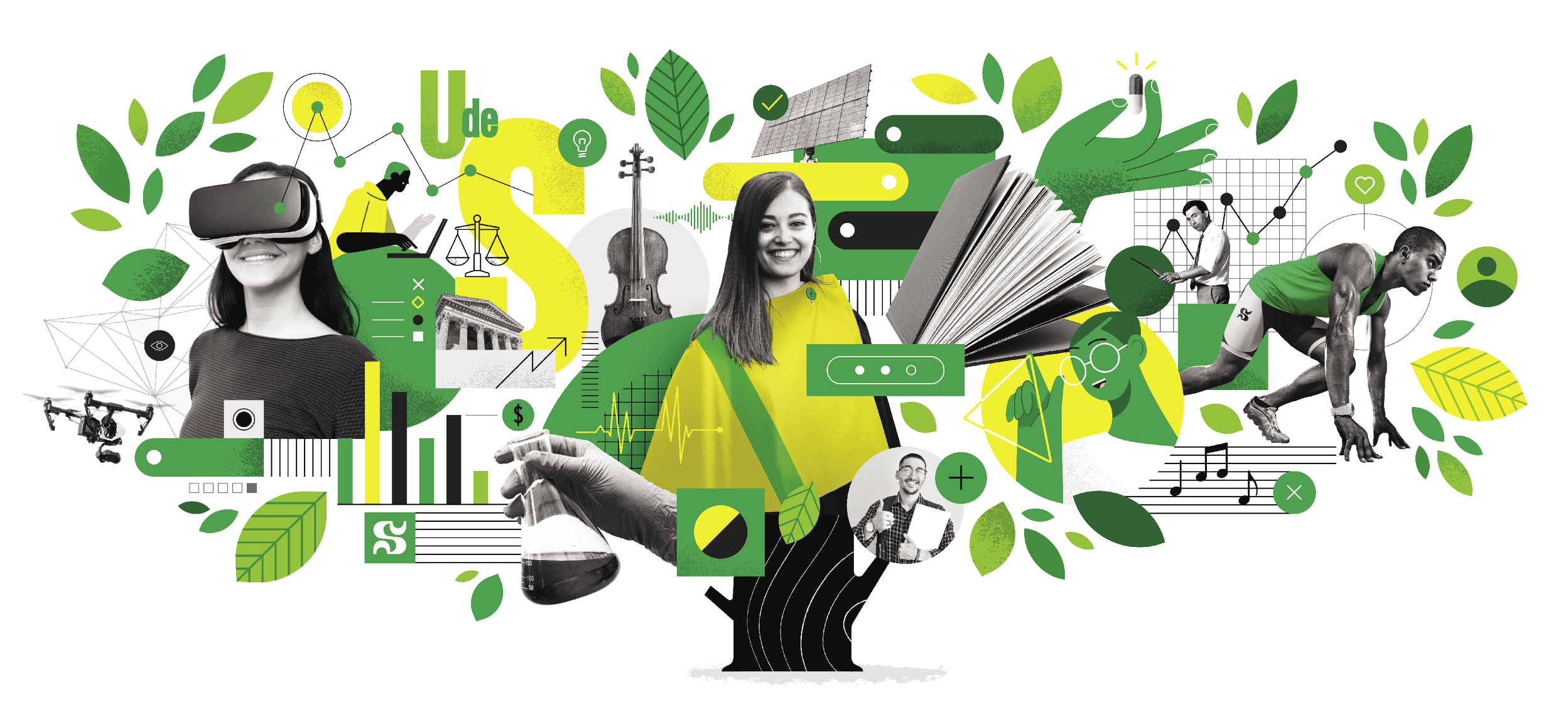 Merci de votre attention!
31